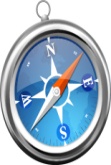 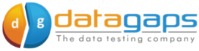 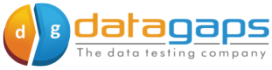 datagaps
BI Testing with BI Validator
Architecture – Single User
Architecture – Multi-user
Oracle Repository – multiuser setup
Having a common Oracle repository provides the following benefits: 
Users can create and share Test Plans
Users can view Test Plan run results 
Creation of Test Plans can be done by business users while execution of Test Plans can be performed by operations team
Creating Oracle Repository – Step1
Create an Oracle DB User
CREATE USER bivalidator IDENTIFIED BY bivalidator;
GRANT CONNECT, RESOURCE, CREATE SESSION, CREATE TABLE, CREATE VIEW, CREATE SEQUENCE, CREATE
PROCEDURE, CREATE TYPE, CREATE SYNONYM TO bivalidator;
GRANT EXECUTE ANY PROCEDURE TO bivalidator WITH ADMIN OPTION;
ALTER USER bivalidator DEFAULT ROLE NONE; 

GRANT CREATE TRIGGER, ALTER ANY TABLE, ALTER ANY PROCEDURE TO bivalidator;
Creating Oracle Repository – Step2
Add a new repository connection
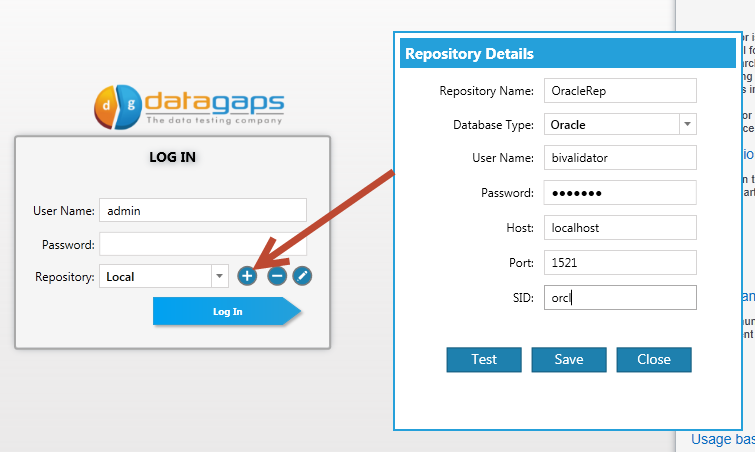 Click ok for repository creation in the ensuing popup
Creating Oracle Repository – Step3
Login to the new repository connection
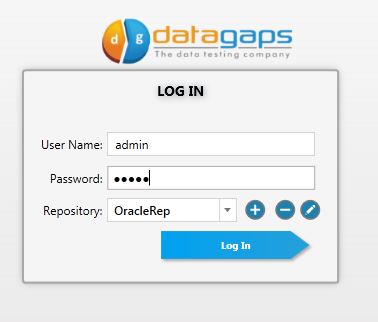 Default username/password is admin/admin
Security – Overview
Consists of Users and Groups
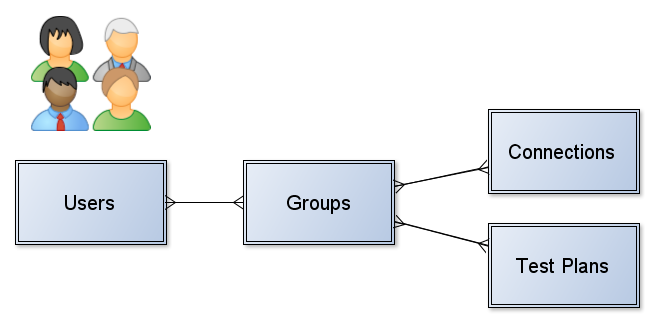 Security – Step1
Create groups
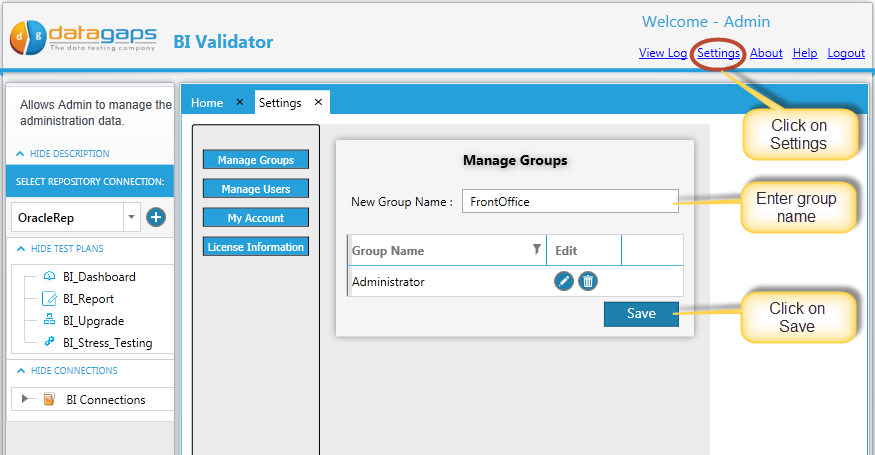 Default username/password is admin/admin
Security – Step2
Create users
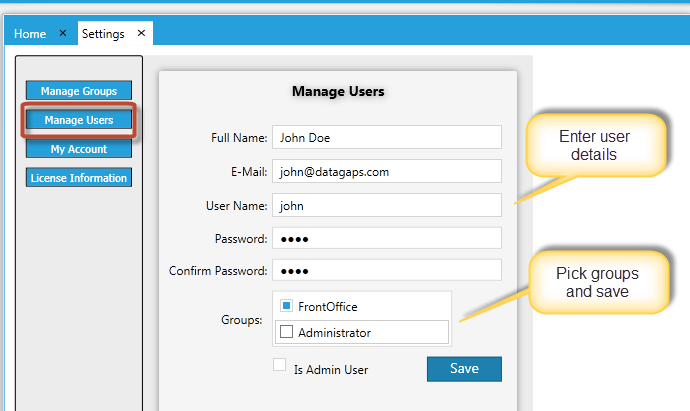 Security – Step3
Select groups for defining access for Connections & Test Plans
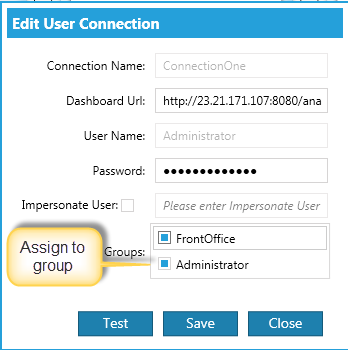 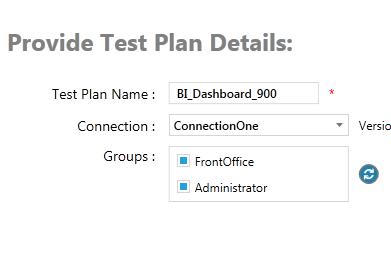 Know More
http://www.datagaps.com
http://youtube.com/datagaps
http://www.twitter.com/datagaps
Back Up Slides
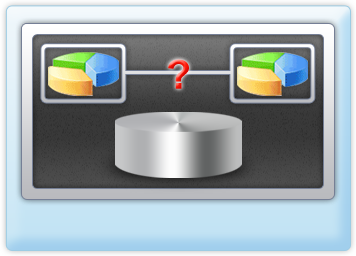 Upgrade Testing
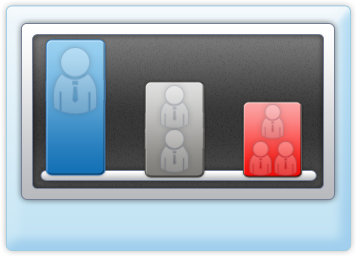 Stress Testing
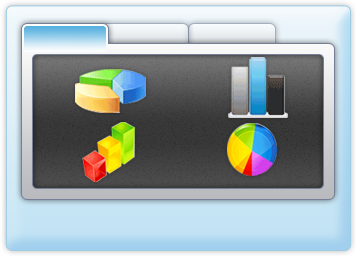 Dashboard Regression Testing
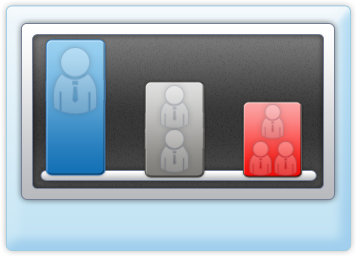 Stress Testing Measure
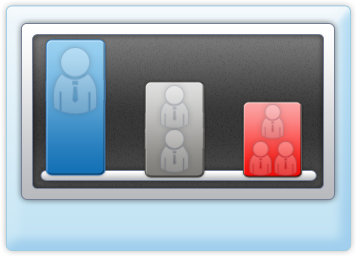 Stress Testing Measure (contd.)